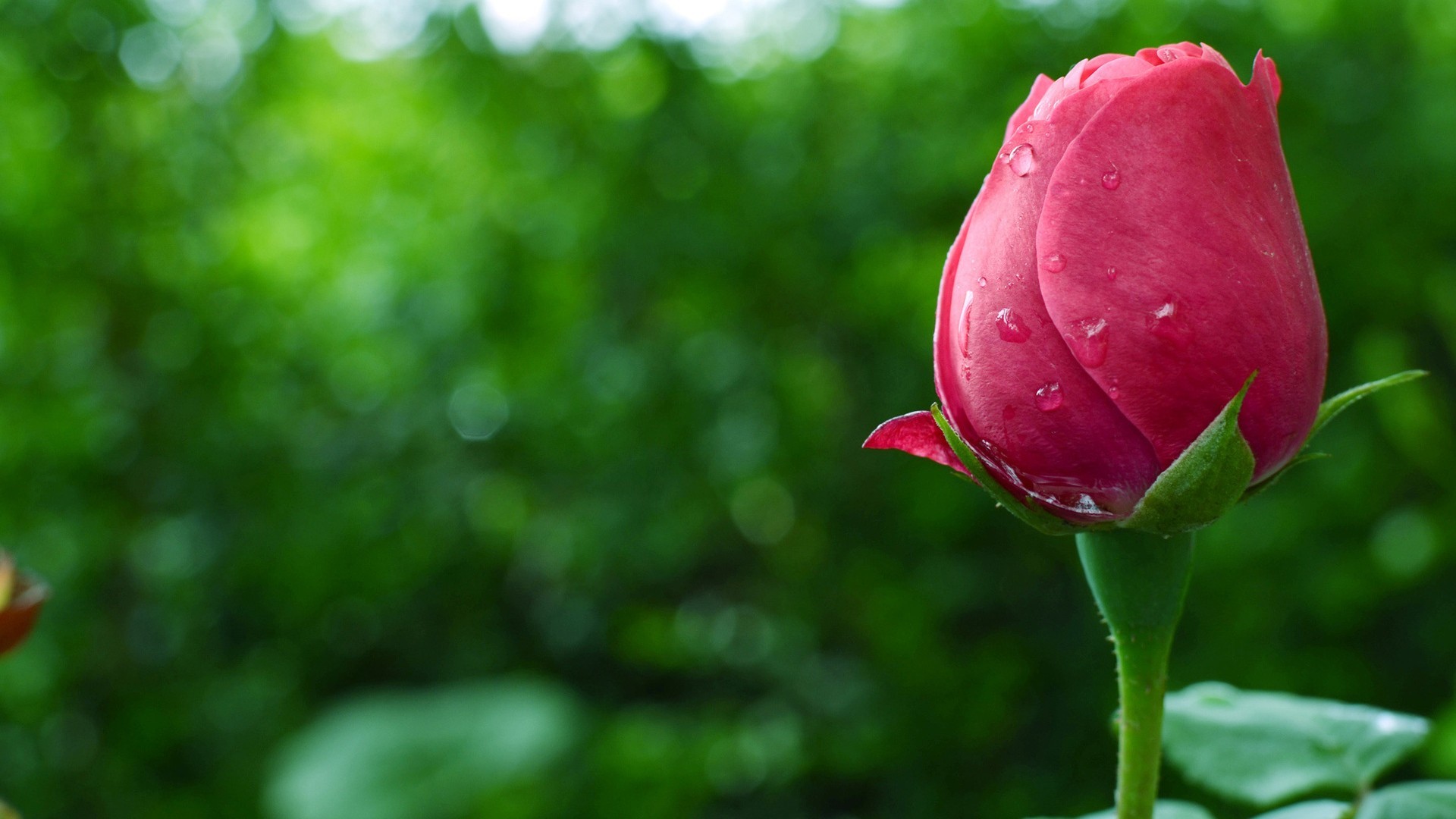 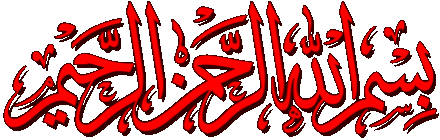 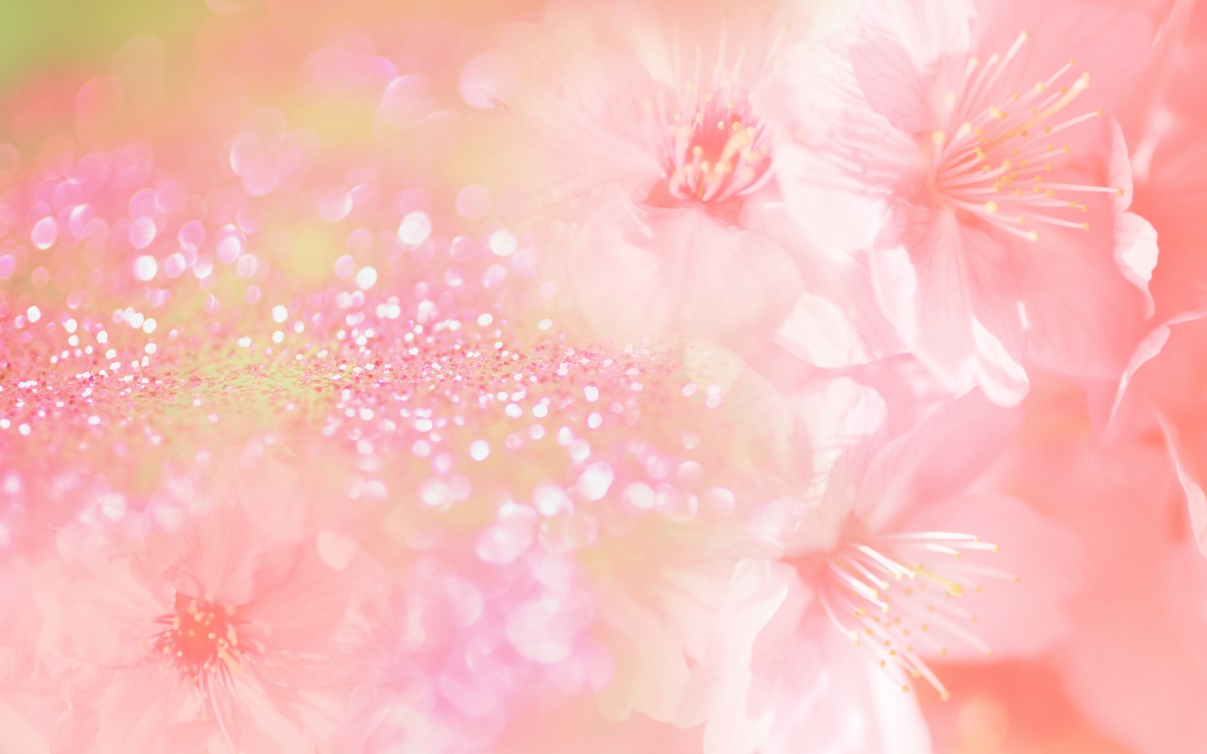 امروزه سطح خشکی های زمین میان کشورها تقسیم شده است و بیش از 190 کشور در دنیا وجود دارد که با مرزهایی از یکدیگر جدا شده اند.
یکی از موضوعات مهم جهان در چند دهۀ اخیر « نابرابری جهانی یا بین المللی» است.
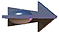 از نظر ثروت و درآمد،کیفیت زندگی مردم و مسکن مناسب،آموزش، بهداشت، اشتغال، گذراندن اوقات فراغت و نظایر آن تفاوت های زیادی بین کشورها دیده می شود.
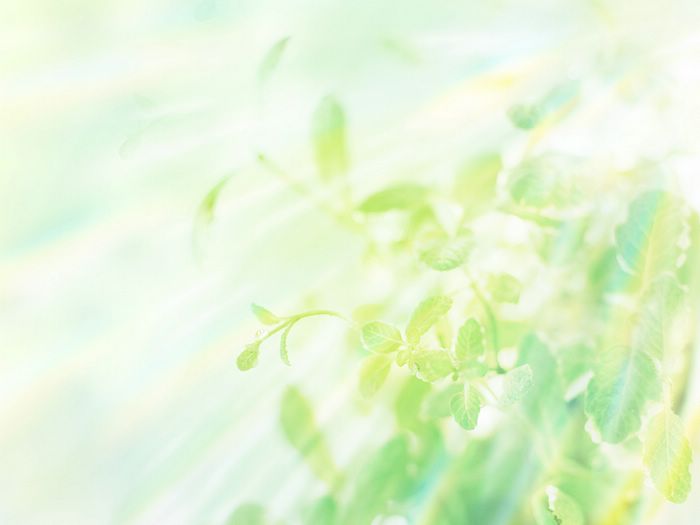 برای مقایسۀ کشورها با یکدیگر، ملاک ها و معیارهای مختلفی به کار رفته است.
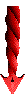 عامل اقتصادی و عواملی چون میزان تولید،درآمد، اشتغال و مانند آنها
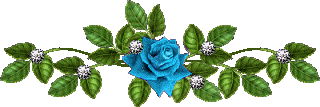 بعدها بعضی از صاحبنظران مطرح کردند که تنها توجه به عامل اقتصادی کافی نیست.
درآمد اقتصادی هدف نیست بلکه وسیله ای است برای آنکه انسان به هدف های والاتر دست پیدا کند.
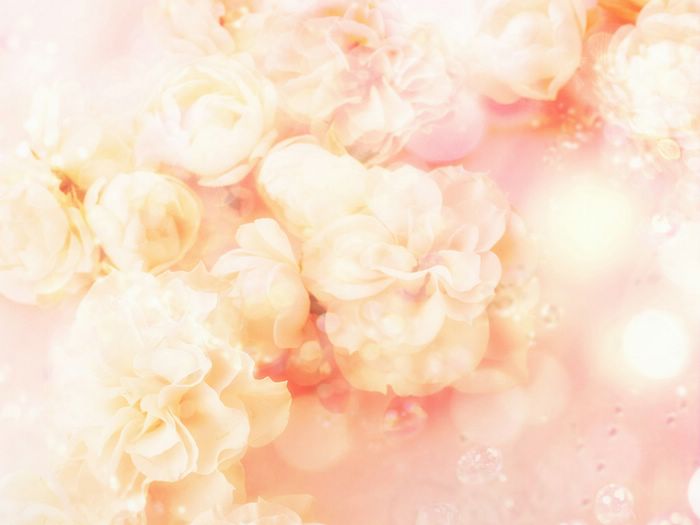 عوامل زیادی وجود دارند که بر زندگی افراد یک جامعه اثر می گذارند و می توانند کیفیت زندگی را خوب یا بد کنند.
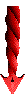 هویت، عزت، امنیت، آزادی، احساس شادی و رضایت از زندگی
اما
اندازه گیری بسیاری از این عوامل به صورت کمّی ( عددی) دشوار یا ناممکن است.
هر کشوری متناسب با فرهنگ خود این عوامل را می شناسد و برداشت یکسانی دربارۀ آنها وجود ندارد.
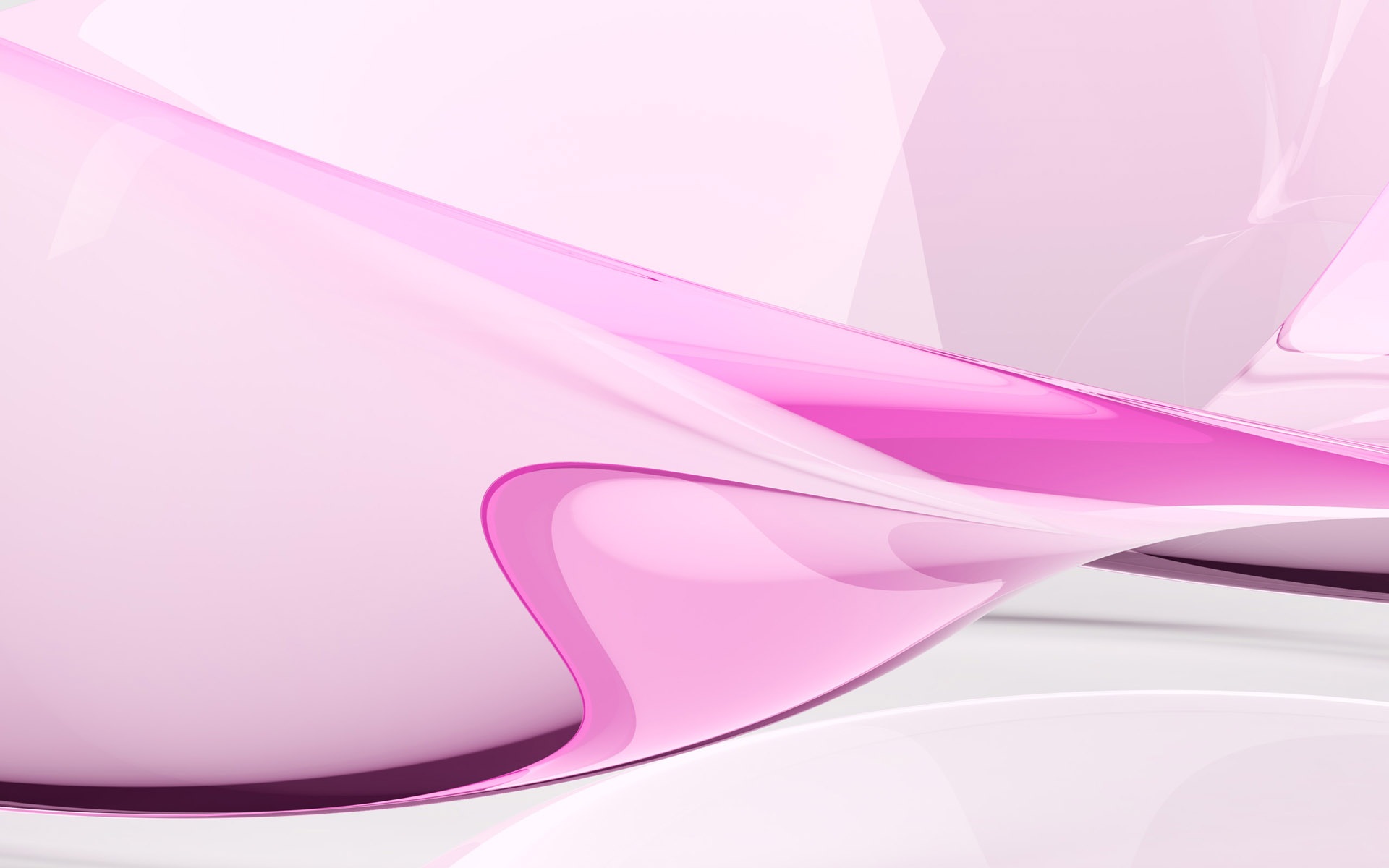 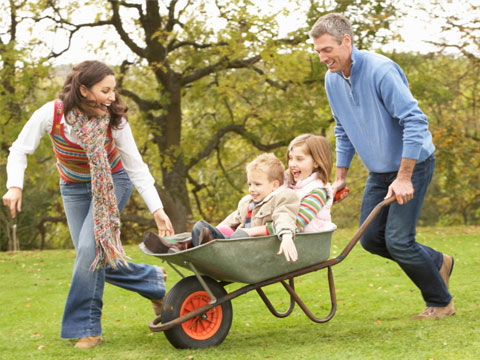 احساس شادی و رضایت از زندگی
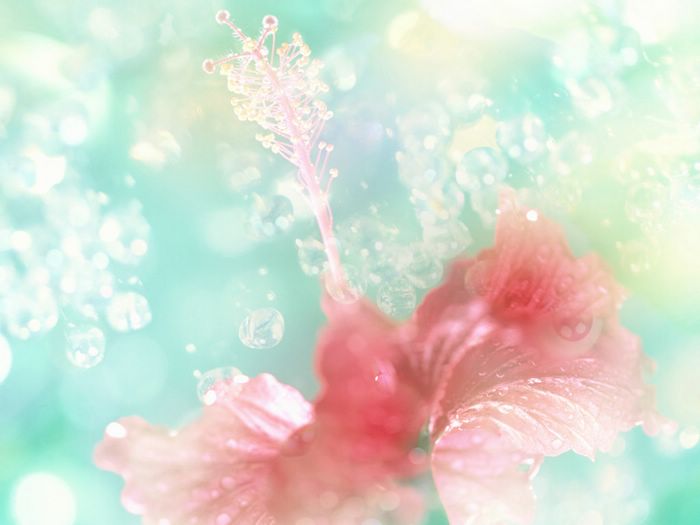 شاخص توسعۀ انسانی
از حدود 20 سال پیش « شاخص توسعۀ انسانی » مطرح شد.
این شاخص برای پی بردن به وضعیت و کیفیت زندگی در کشورها و مقایسۀ آنها با یکدیگر با توجه به سه عامل اقتصادی، بهداشتی و فرهنگی تعریف می شود.
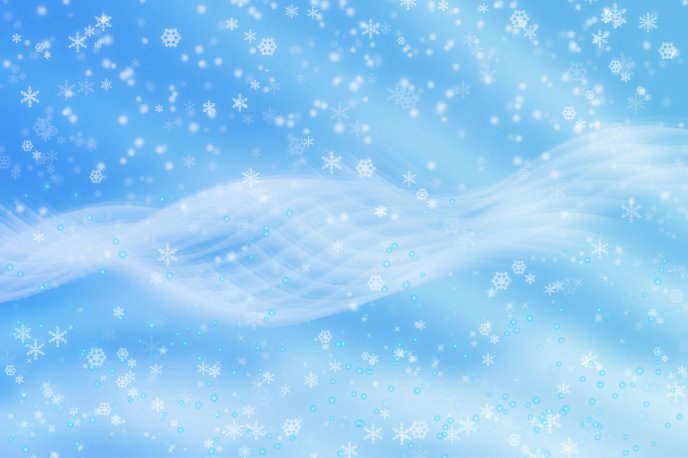 ملاک های توسعۀ انسانی عبارتند از:
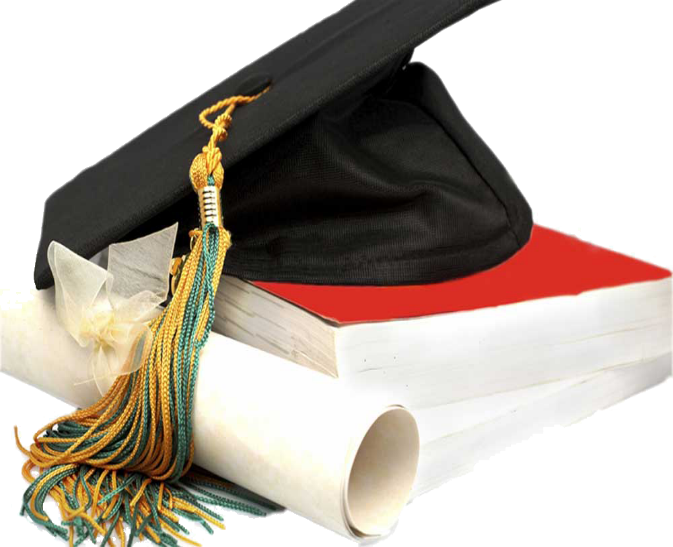 درآمد و رفاه
امید به زندگی یا متوسط طول عمر
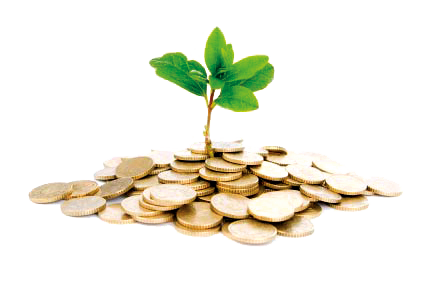 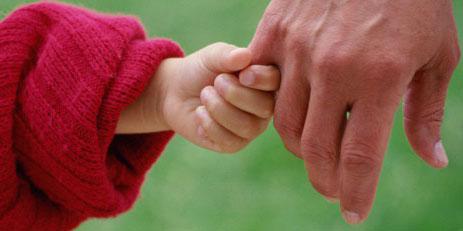 سواد و آموزش
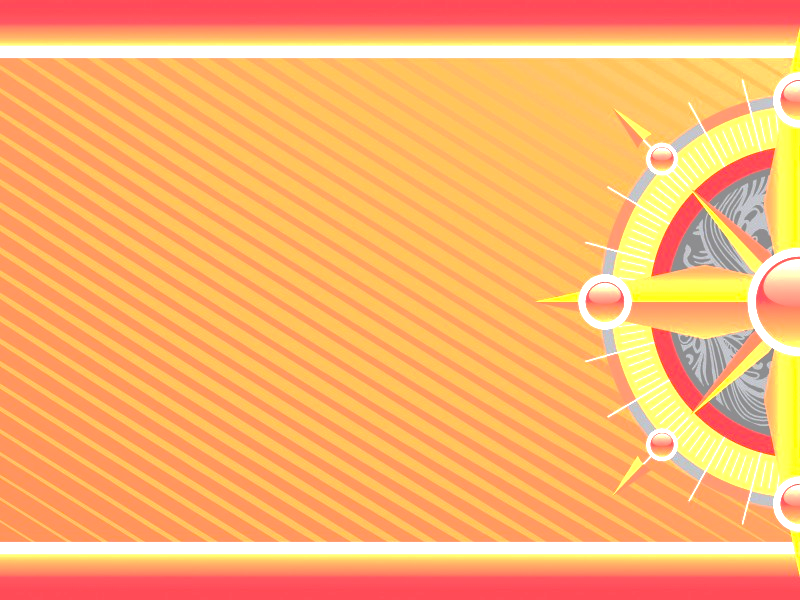 به نقشۀ شاخص توسعۀ انسانی جهان در اسلاید بعد توجه کنید.
از نظر شاخص توسعۀ انسانی کشورها به چهار گروه تقسیم شده اند.
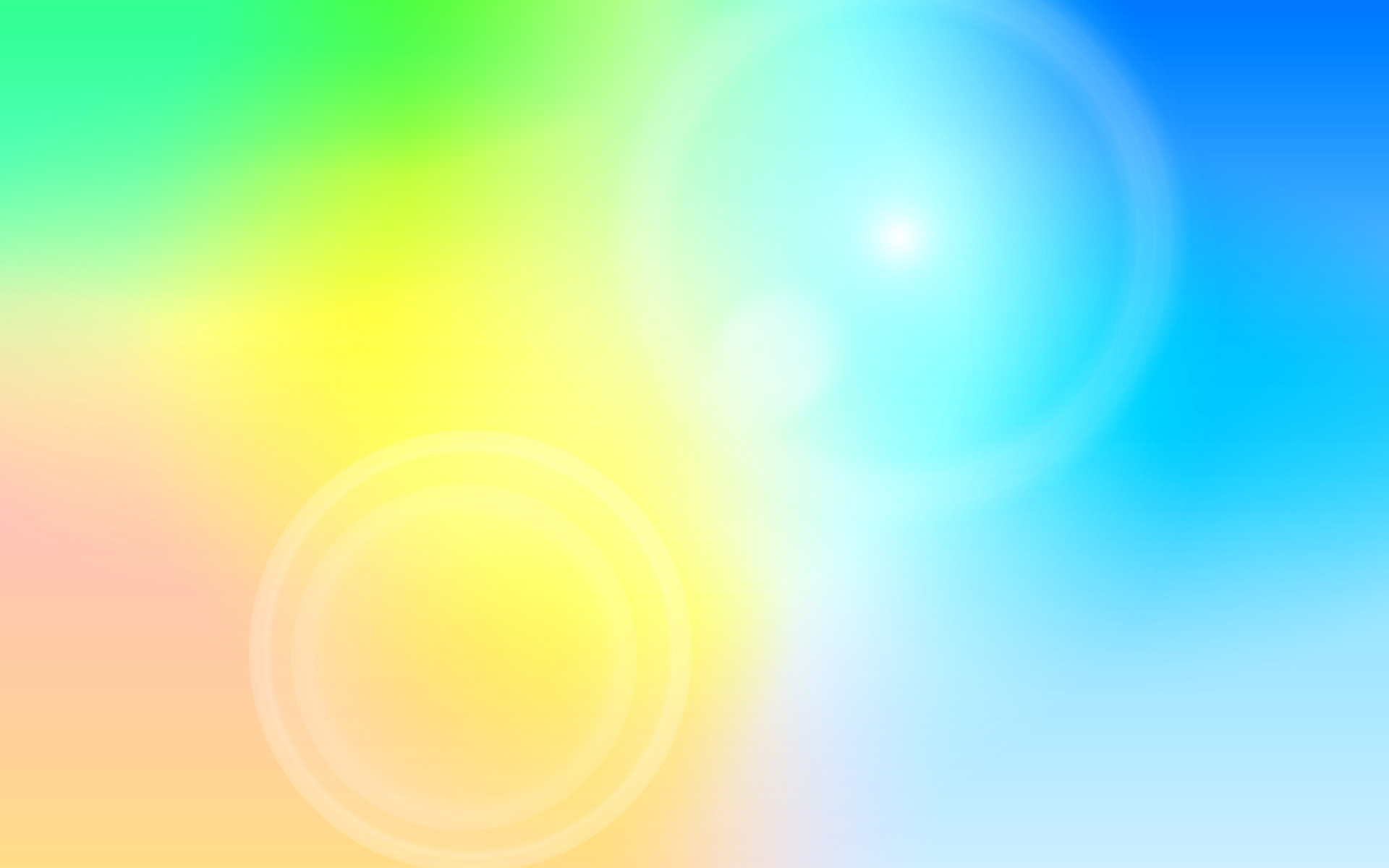 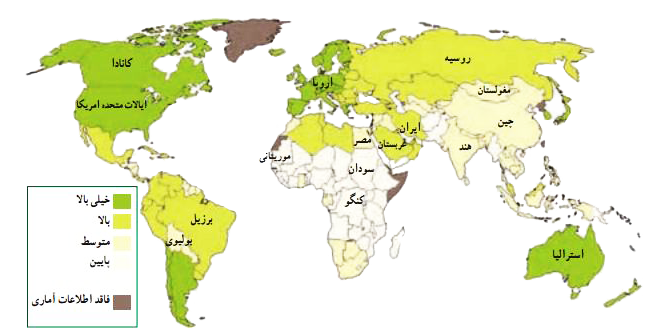 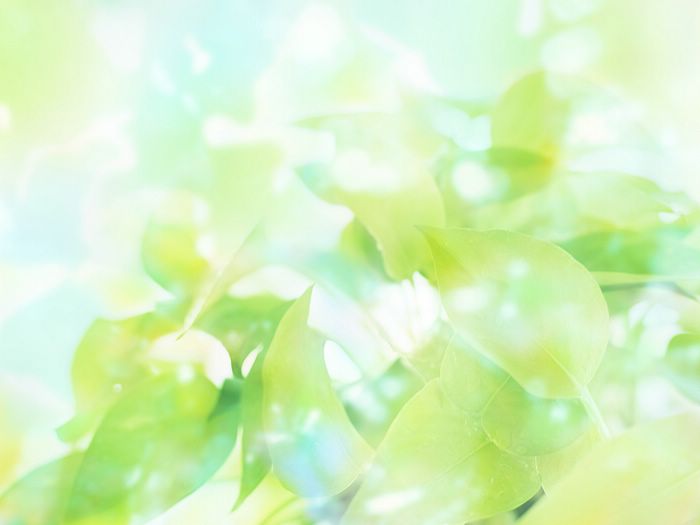 در سال 2014 میلادی میزان شاخص توسعۀ انسانی در ایران 0/749 بوده است.
با این رقم کشور ما در گروه کشورهای با « توسعۀ انسانی بالا » قرار می گیرد.
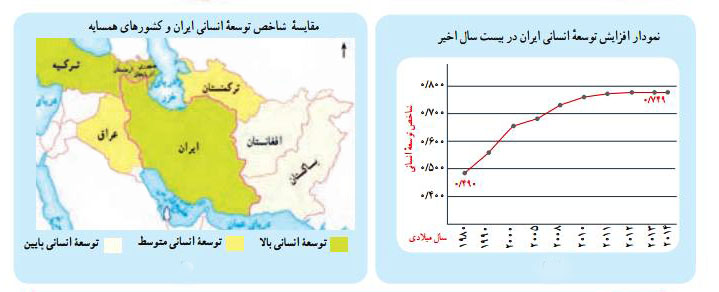 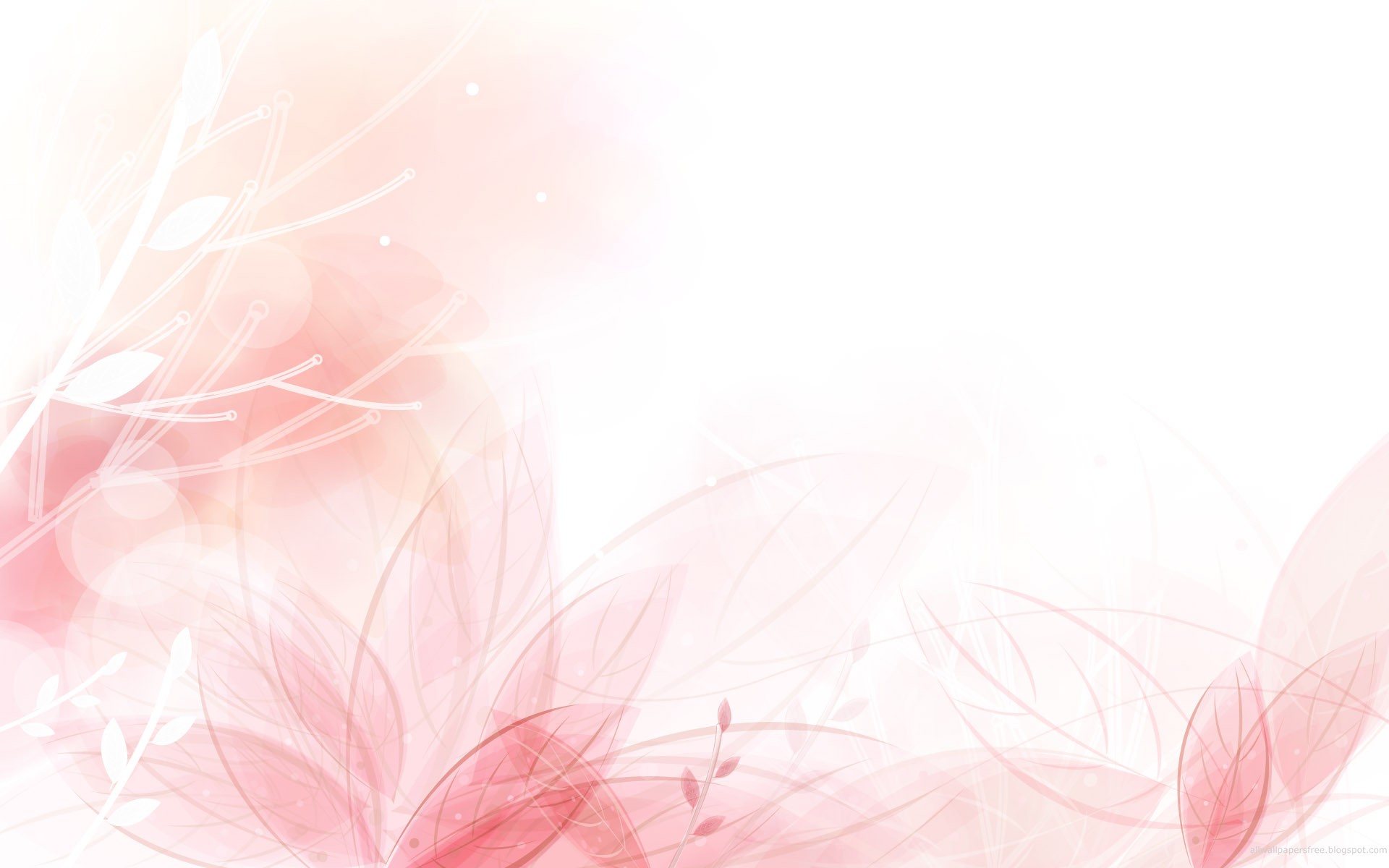 درآمد و رفاه
این عامل جنبۀ اقتصادی دارد و به معنای سطح مطلوب زندگی و رفاه اجتماعی است.
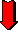 یعنی اعضای یک جامعه به چه میزان از درآمد کافی و شغل مناسب و قدرت خرید برخوردارند و به کالاها و خدمات مورد نیاز چون مسکن، پوشاک، غذا، آموزش، تفریح و فراغت و وسایل زندگی مناسب دسترسی دارند.
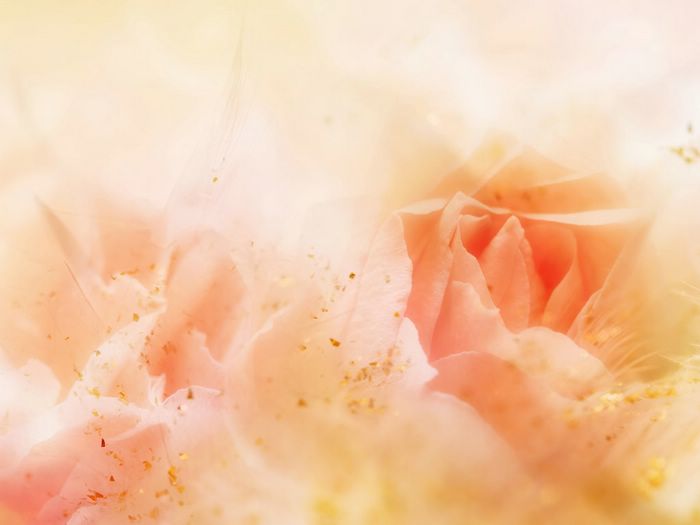 امروزه ثروت و درآمد جهان به شدت در دست برخی کشورها متمرکز شده است.
مالکیت 80 درصد درآمد جهان در دست 20 درصد از ساکنان آن است.
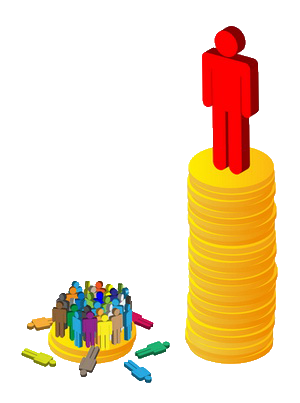 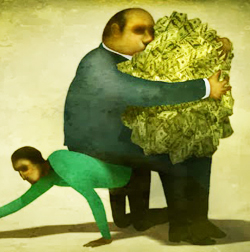 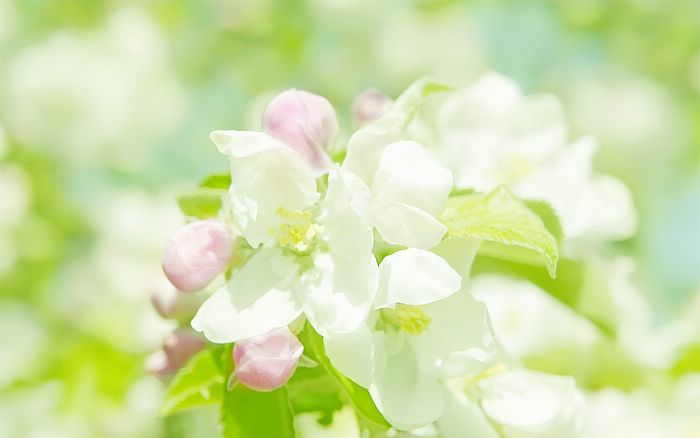 اکثر ساکنان کشورهای با درآمد بالا در کشورهای آمریکای شمالی و اروپای غربی از رفاه و سطح زندگی خوبی برخوردارند.
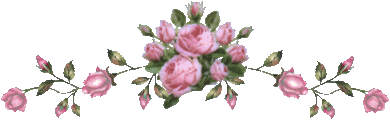 در حالیکه برخی کشورهای آسیا، آفریقا و آمریکای لاتین، برخی از مردم با فقر و کمبود امکانات مواجه اند.
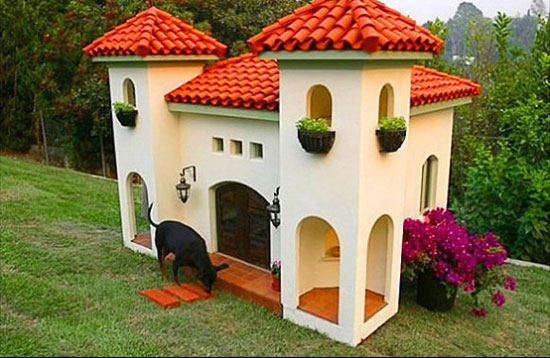 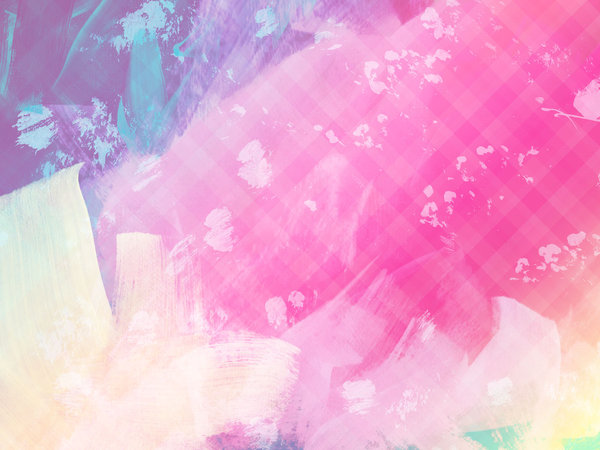 خانه های مجلل برای حیوانات در اروپا
کاخ سلطان برونئی
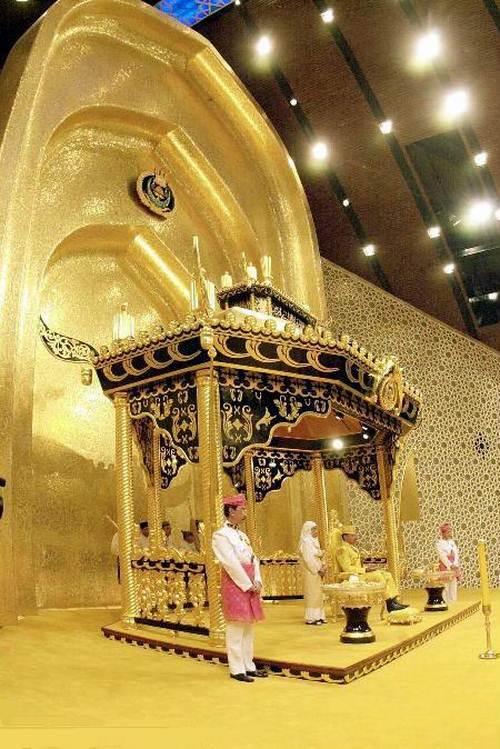 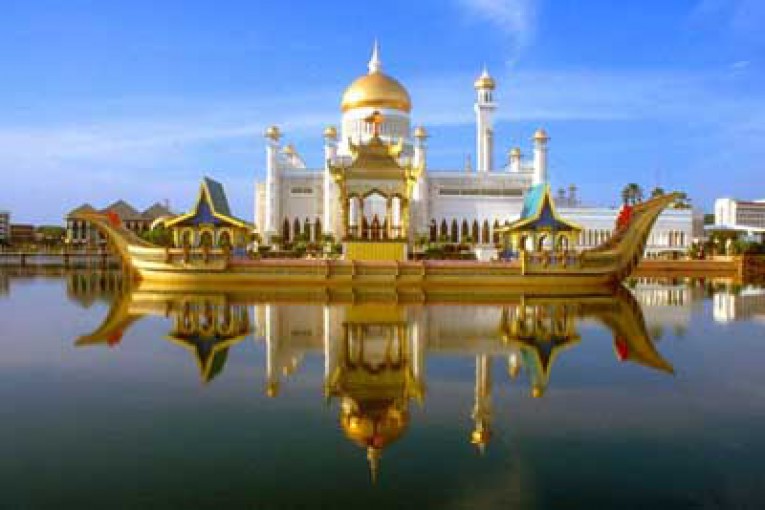 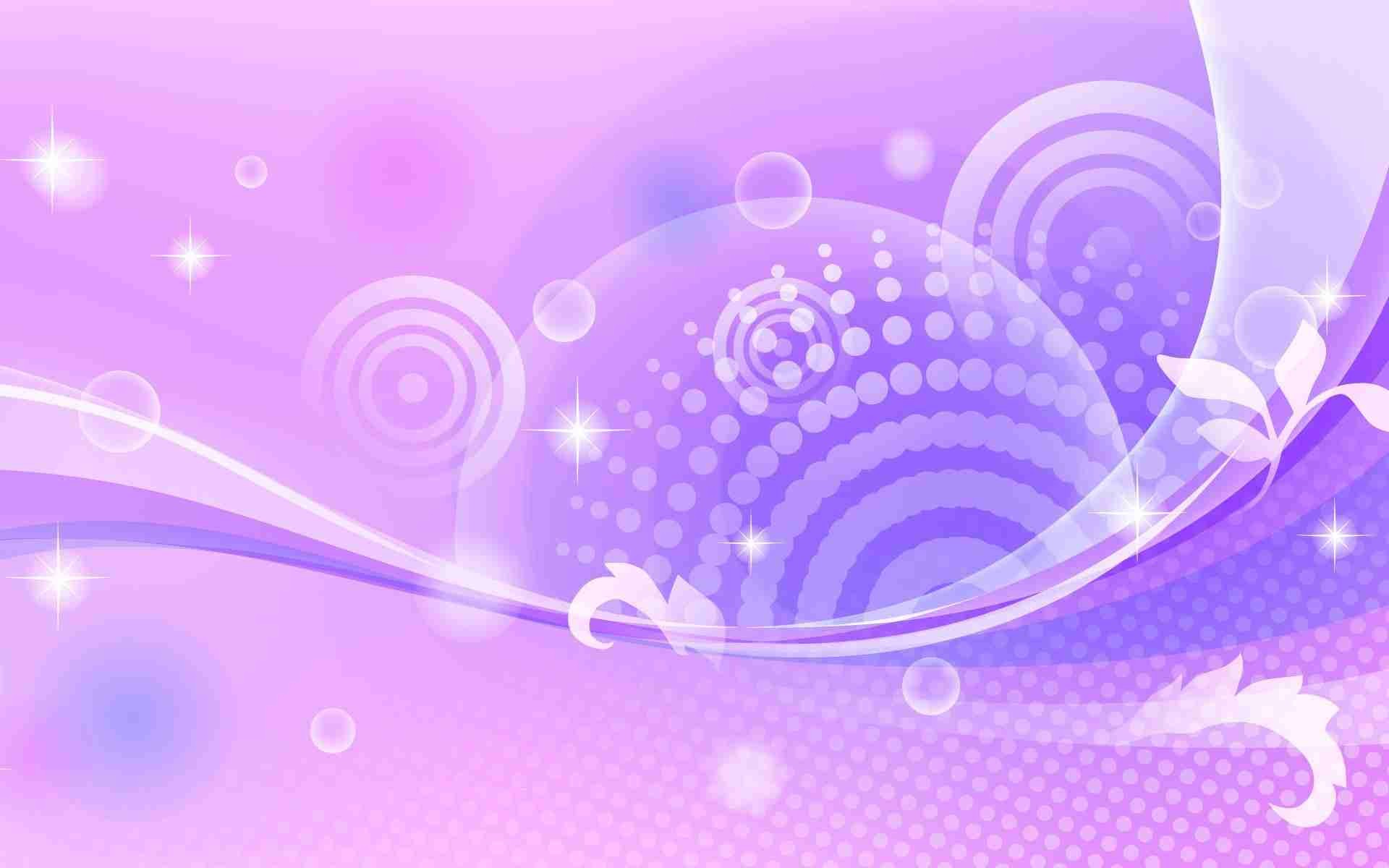 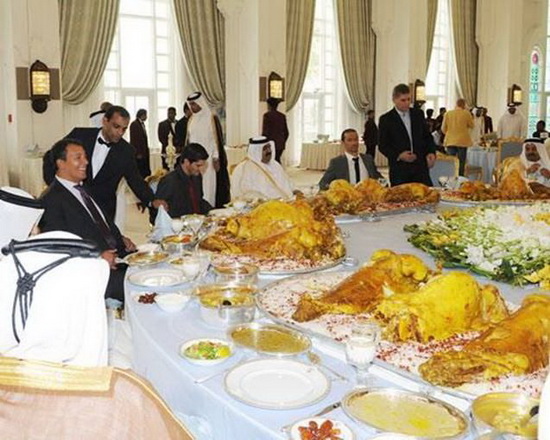 قطر
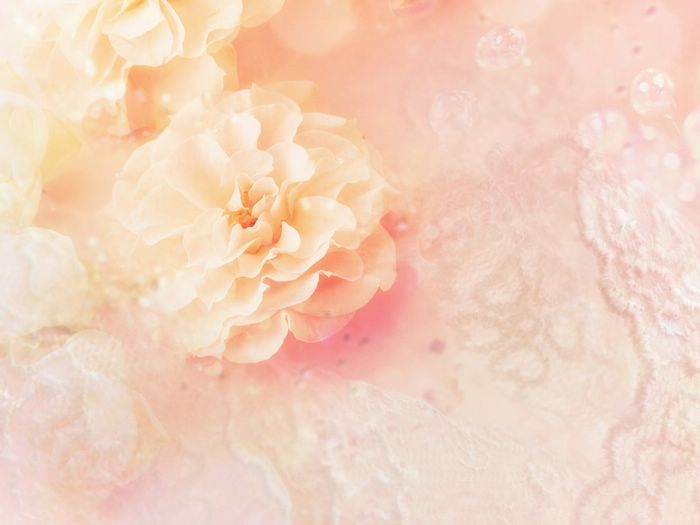 کشورهایی در جهان وجود دارند که تعداد زیادی از مردم آنها در فقر مطلق زندگی می کنند و به ویژه با مشکل گرسنگی و دسترسی نداشتن به غذا مواجه اند.
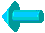 موزامبیک، تانزانیا، اتیوپی، نپال
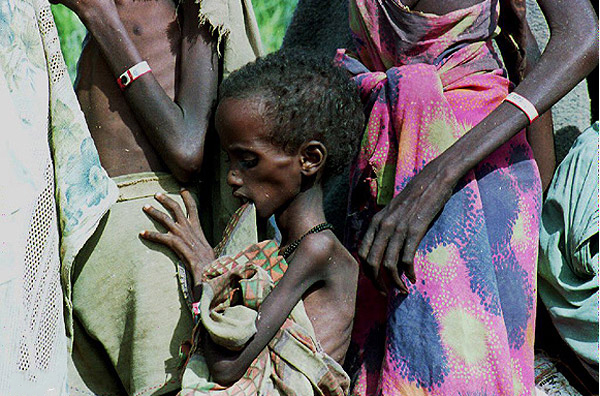 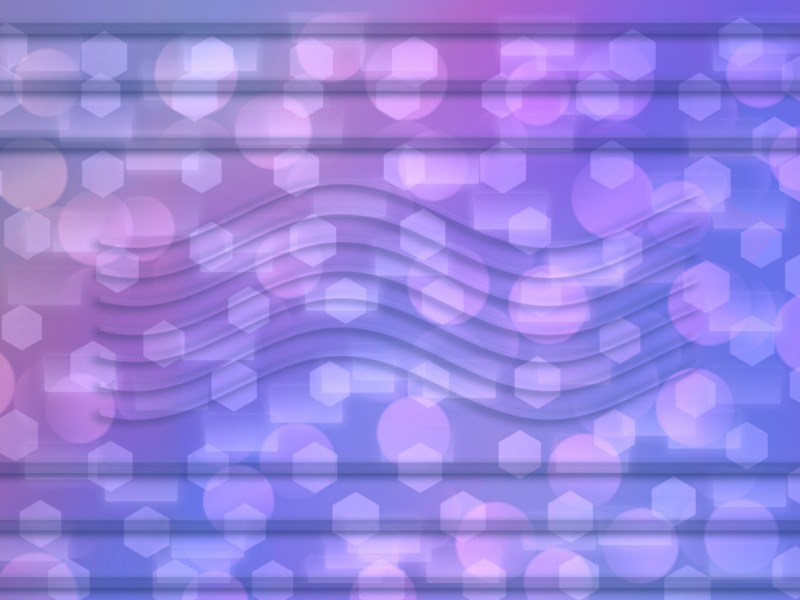 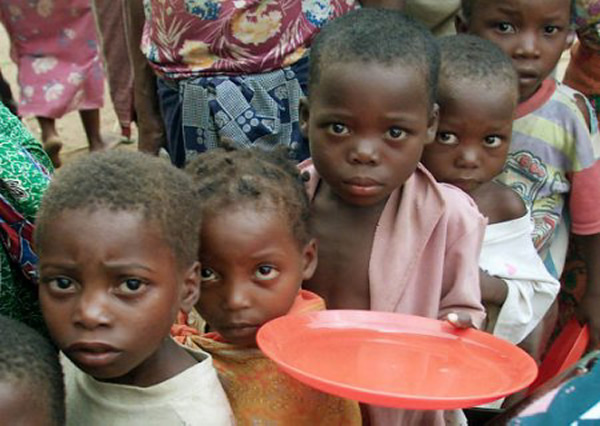 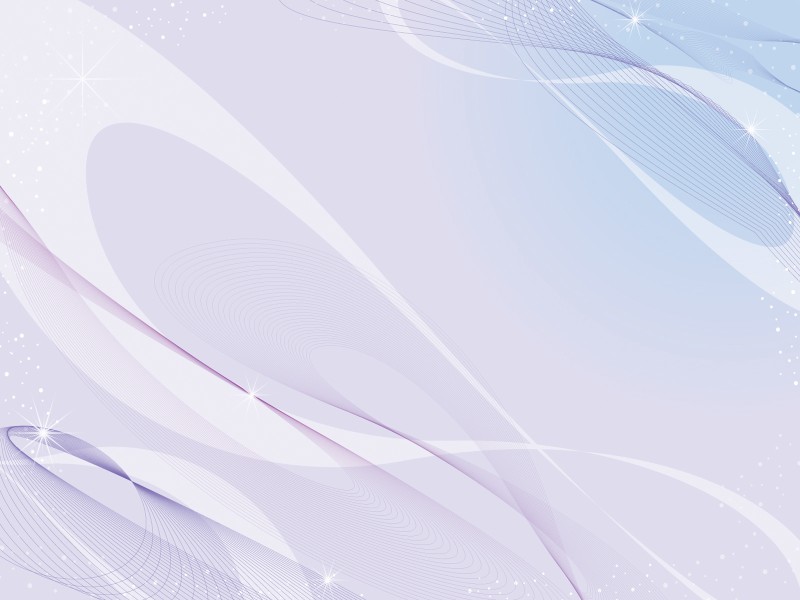 معمولاً میزان ثروت مادی و رشد اقتصادی کشورها را با تولید ناخالص داخلی و  درآمد سرانه زندگی می کنند.
تولید ناخالص داخلی: ارزش کلیۀ محصولاتی که در یک دورۀ معین ( یک ساله) در داخل یک کشور تولید می کنند.
درآمد سرانه: وقتی میزان تولید ناخالص را به تعداد جمعیت یک کشور تقسیم می کنند درآمد سرانه ( به ازای هر نفر در سال) به دست می آید.
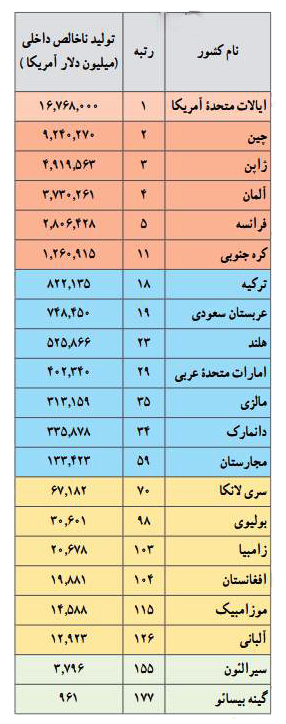 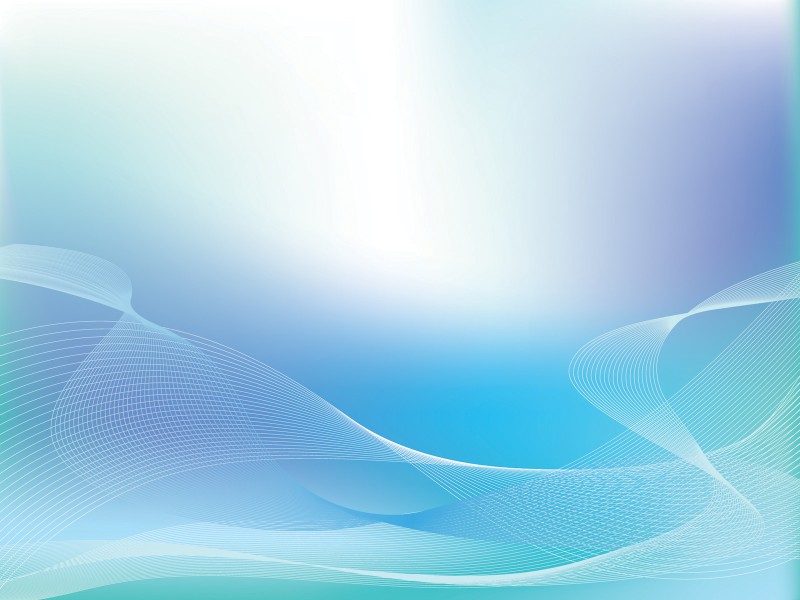 با توجه به جدول ها چند کشور ثروتمند، چند کشور فقیر و چند کشور با درآمد متوسط نام ببرید.
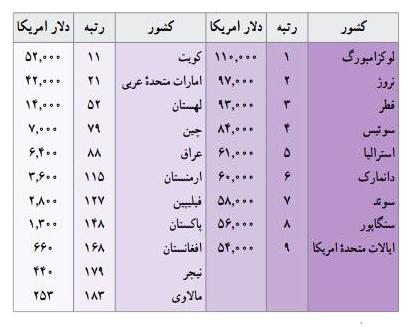 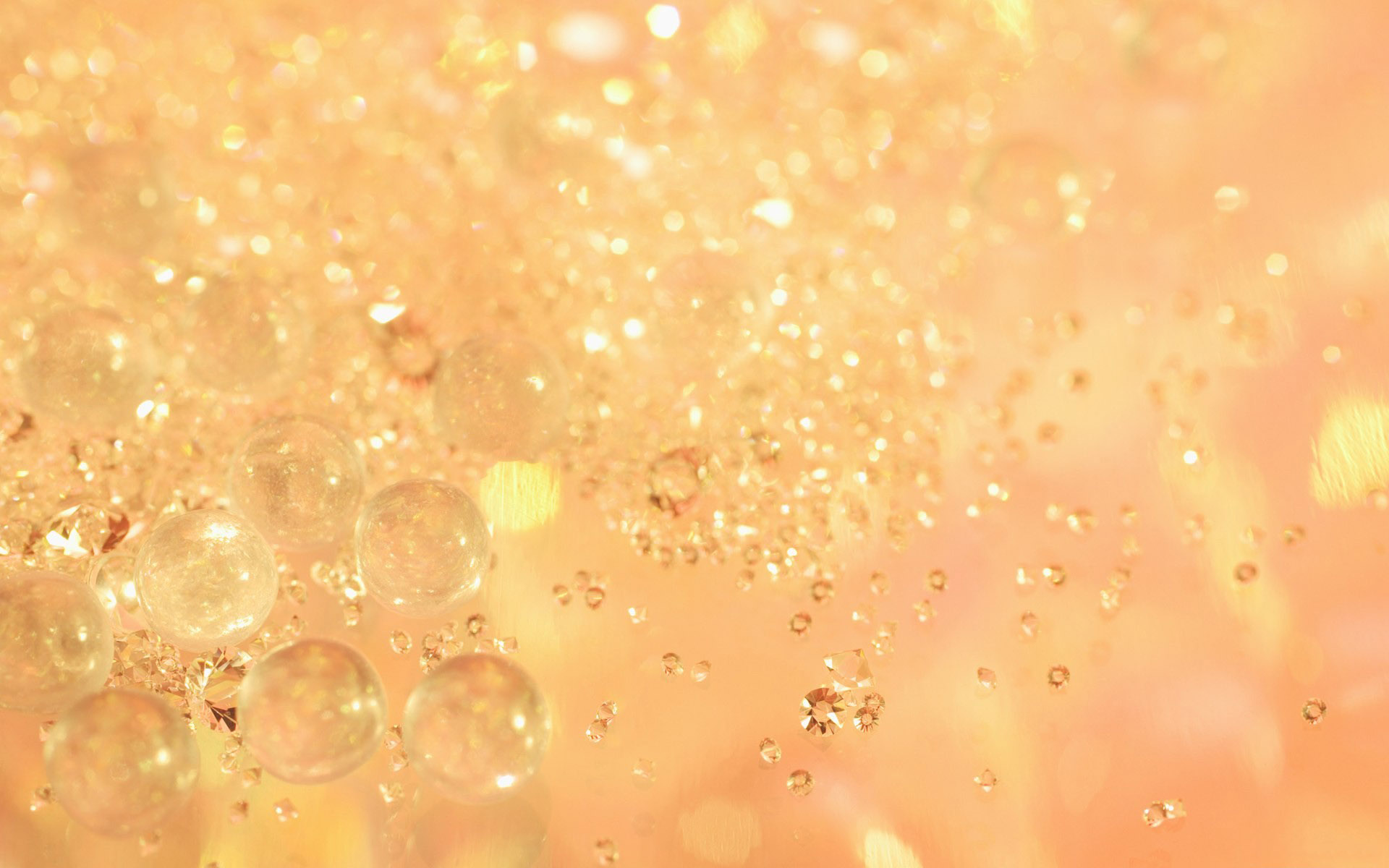 آمار و ارقام مربوط به وضعیت و رشد اقتصادی کشورها، در طی زمان ثابت نیست.
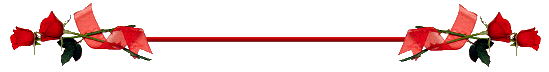 درنیمۀ دوم قرن بیستم ژاپن، چین و برخی کشورهای آسیای جنوب شرقی چون سنگاپور، هنگ کنگ، کرۀ جنوبی و مالزی رشد اقتصادی سریعی داشته اند. و توانسته اند با توسعۀ صنایع و صدور کالا به سایر نواحی جهان، جایگاه مهمی در اقتصاد جهانی به دست آورند.
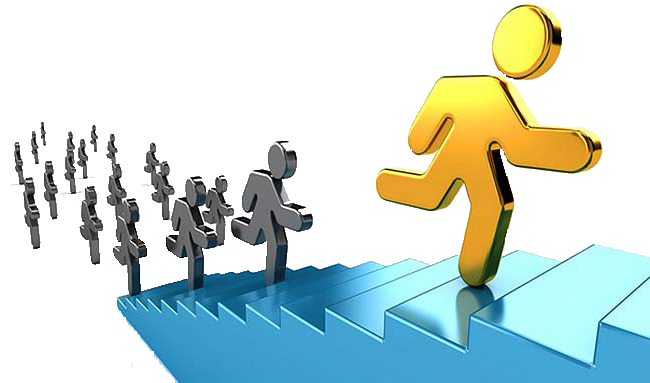 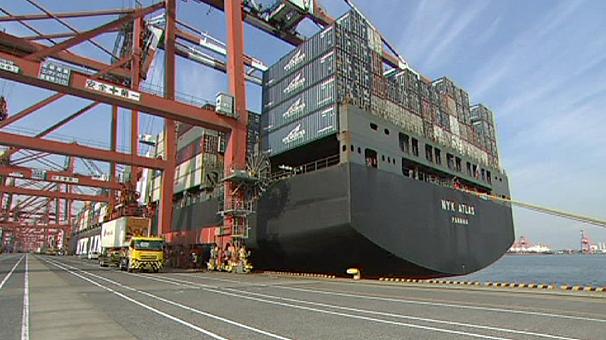 بارگیری کالاهای صادراتی ژاپن
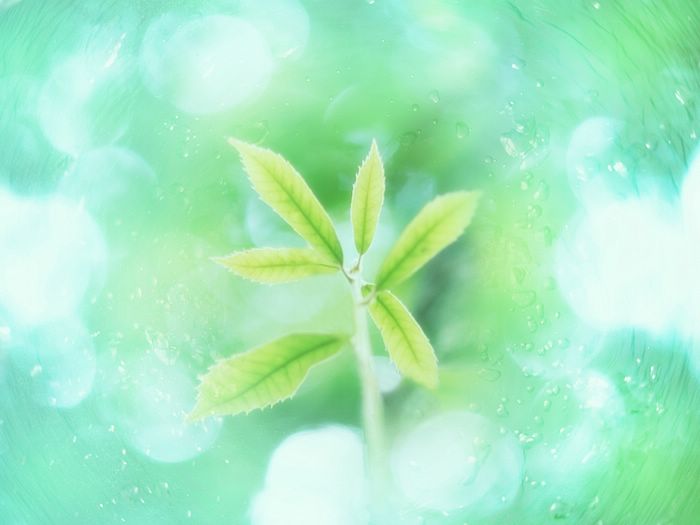 بعضی از کشورها نیز به دلیل بحرانهای سیاسی یا جنگ نه تنها رشد اقتصادی مطلوبی نداشته اند بلکه تولید و درآمد آنها حتی کاهش یافته است.
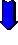 سوریه، عراق
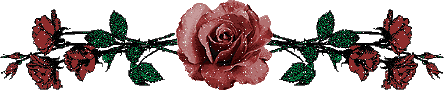 در برخی کشورها نیز ارقام بالای درآمد به دلیل وجود ذخایر نفت و گاز حاصل از فروش نفت است
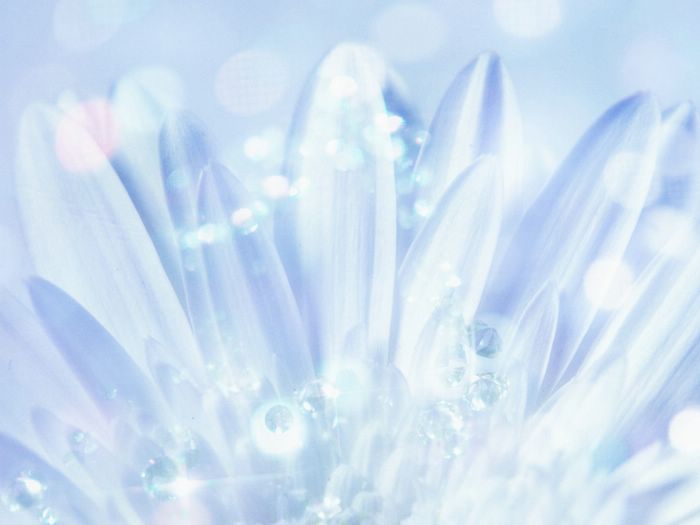 امید به زندگی یا متوسط طول عمر
یعنی تعداد سال هایی که انتظار می رود کودکی که در آن کشور به دنیا آمده است، عمر کند و زنده بماند.
میزان طول عمر یا امید به زندگی در یک جامعه نشان دهندۀ وضعیت سلامت و بهداشت در آن جامعه است.
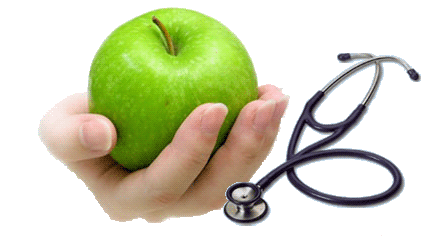 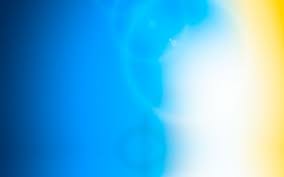 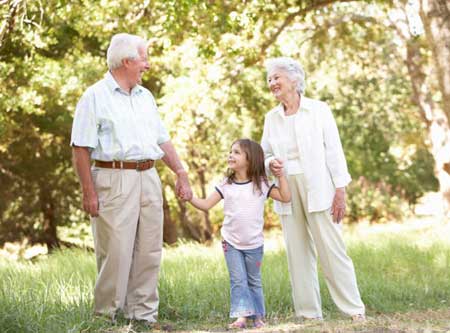 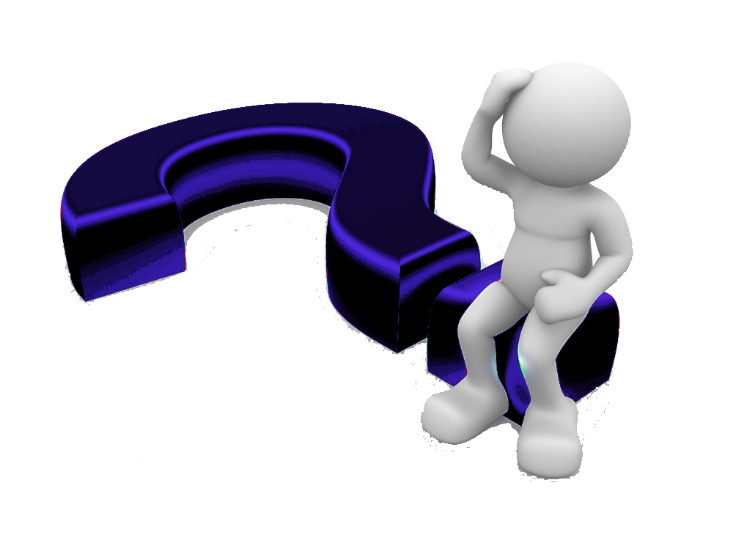 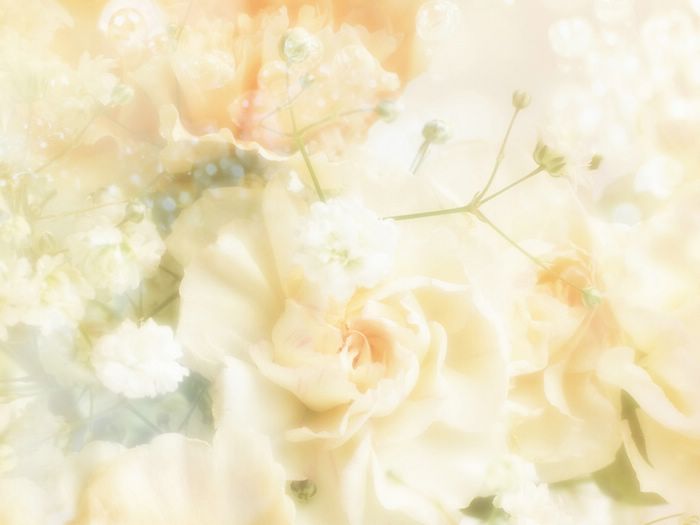 به نظر شما چه عواملی در یک کشور باعث داشتن متوسط طول عمر بیشتر می شود؟
زندگی در محیطی پاک و بدون آلودگی
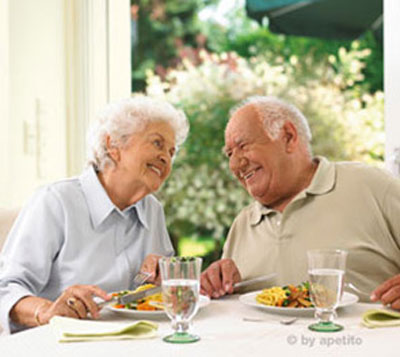 دسترسی به غذای کافی و آب سالم
امکانات درمانی و مراقبت های پزشکی پیشرفته
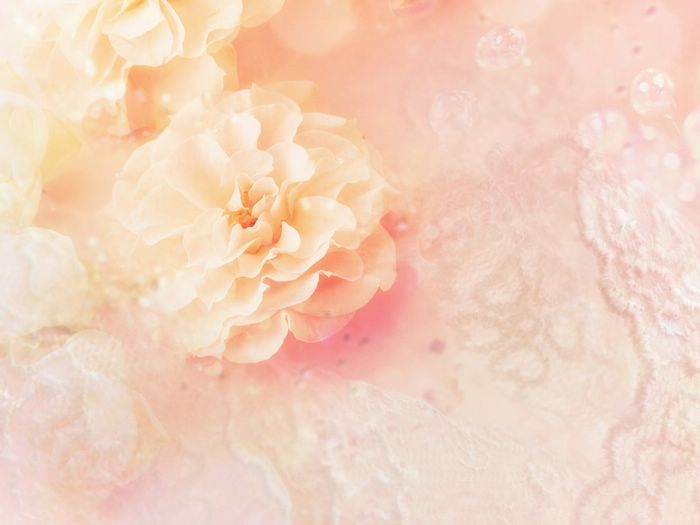 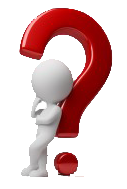 به نظر شما چه عواملی در یک کشور باعث داشتن متوسط طول عمر کمتر می شود؟
دسترسی نداشتن به غذای کافی و آب سالم
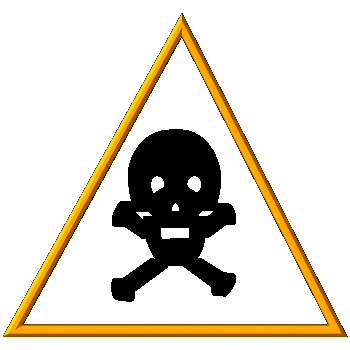 کمبود پزشک و دارو و امکانات درمانی
گرسنگی و سوء تغذیه
جنگ های داخلی و خارجی
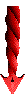 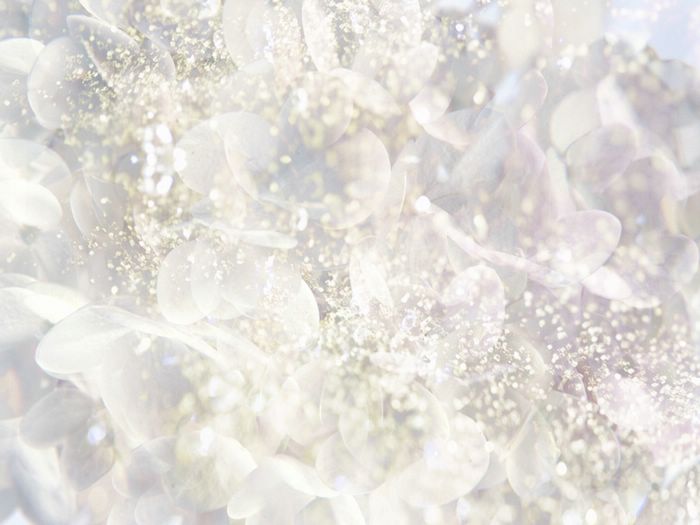 در گزارش توسعۀ انسانی سال 2014 میلادی، بیشترین متوسط طول عمر 83/5 سال و کمترین متوسط طول عمر 45/6 سال بوده است.
میزان امید به زندگی یا متوسط طول عمر در کشور ایران 74 سال بوده است.
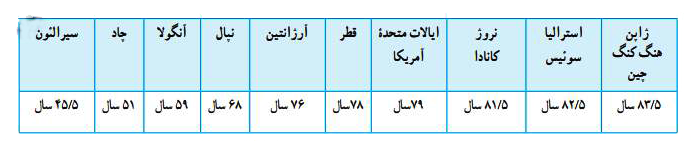 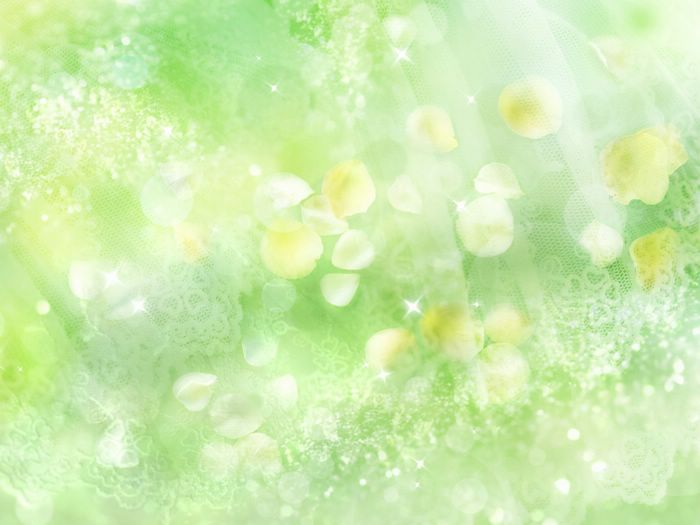 سواد و آموزش
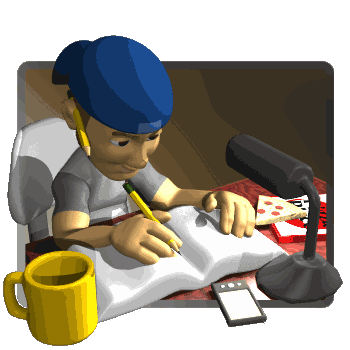 معیارهای سنجش وضع آموزش:
درصد ثبت نام کل کودکانی که در حال تحصیل اند
میزان باسوادی ( تعداد بزرگسالان باسواد)
میانگین سالهای تحصیل در یک کشور
میزان باسوادی و تحصیل دختران
تعداد معلم به ازای دانش آموز
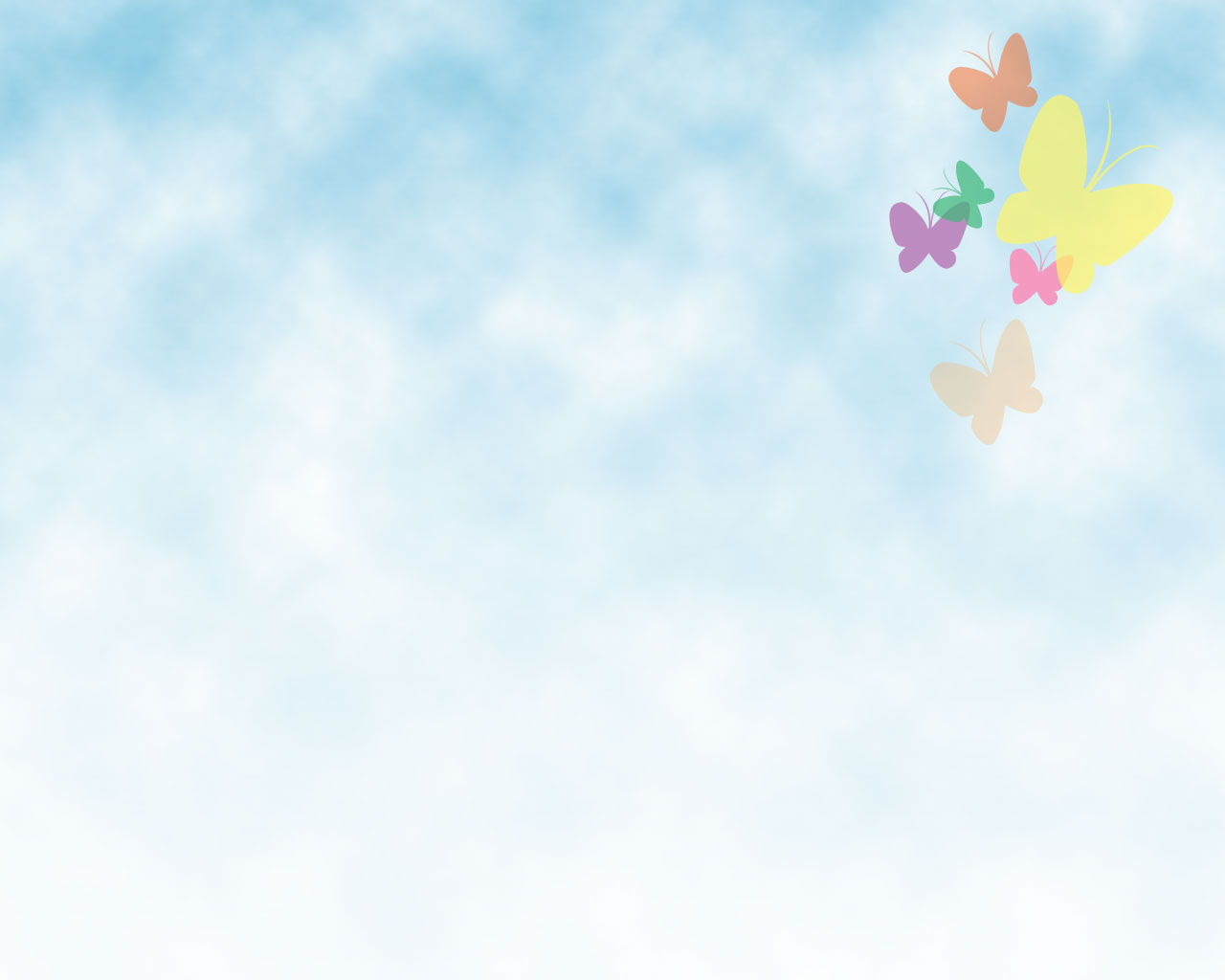 در برخی کشورهای فقیر جهان امکانات آموزشی بسیار کم است.
نپال
3/2 سال
بنگلادش
5/1 سال
مالزی
9/5 سال
مالی
2 سال
کانادا
21/3سال
میانگین سال های تحصیل در کشورهای
میانگین سال های تحصیل در کشورهای
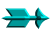 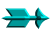 میانگین سال های تحصیل: متوسط تعداد سال هایی که دانش آموزان یک کشور در مدرسه حضور پیدا کرده و تحصیل کرده اند.
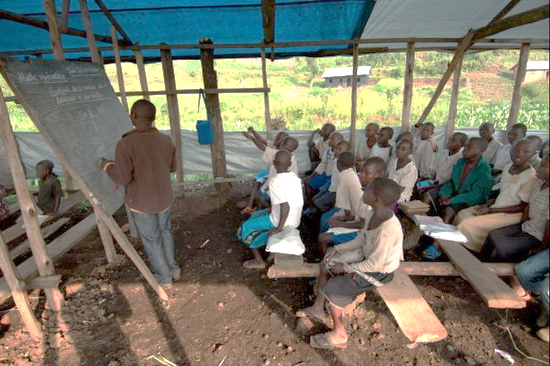 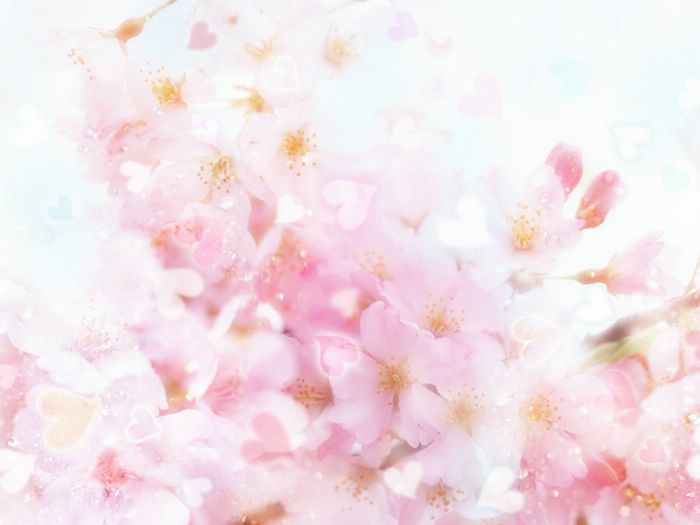 وضع آموزش در آفریقا
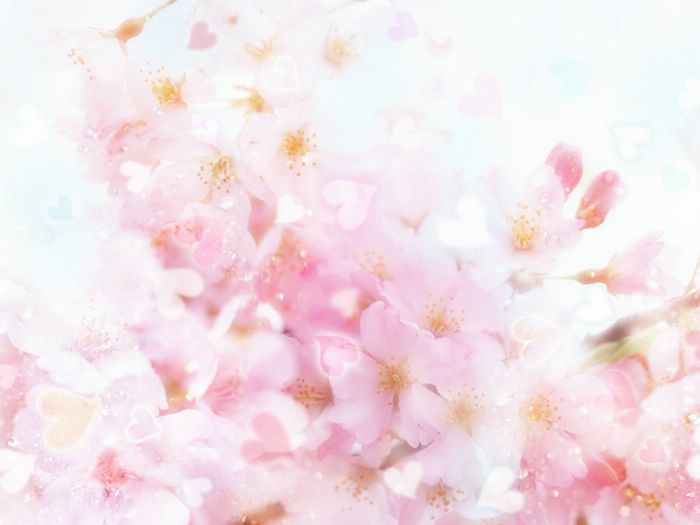 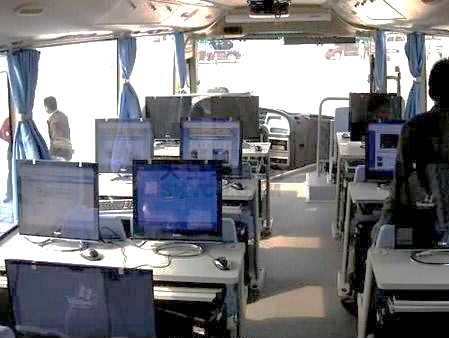 سرویس مدارس ژاپن
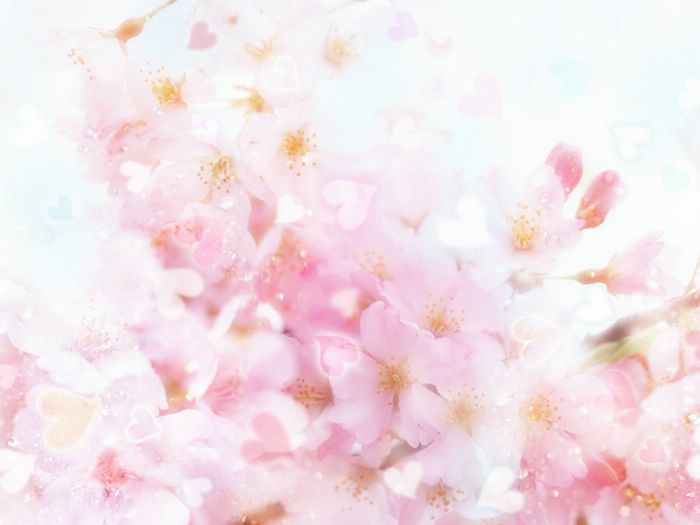 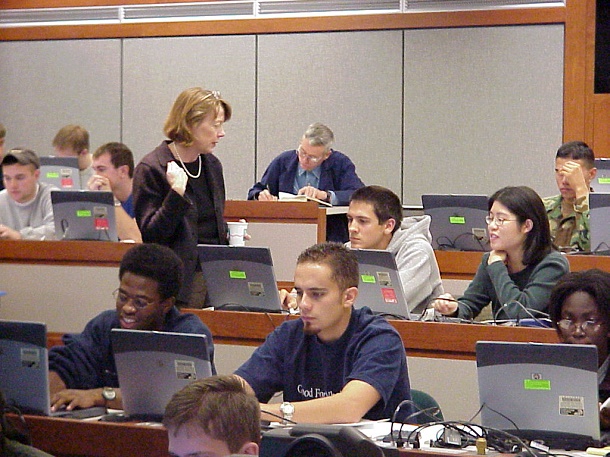 یک کلاس درس در دانشگاه ام آی تی آمریکا
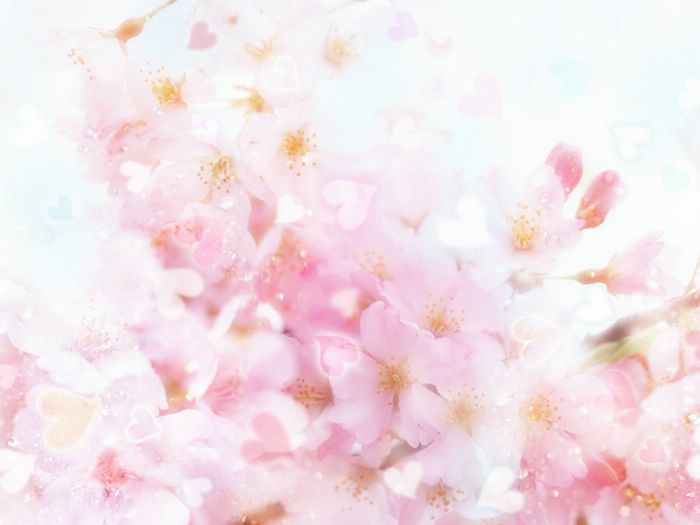 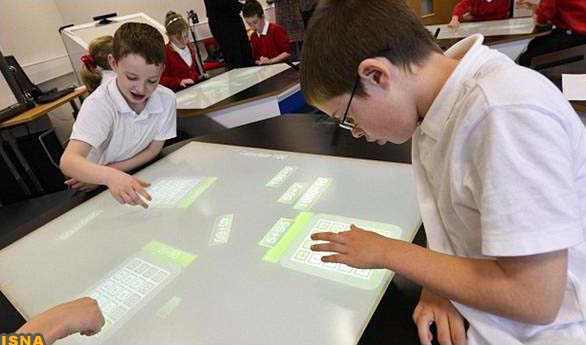 امکانات آموزشی در اروپا
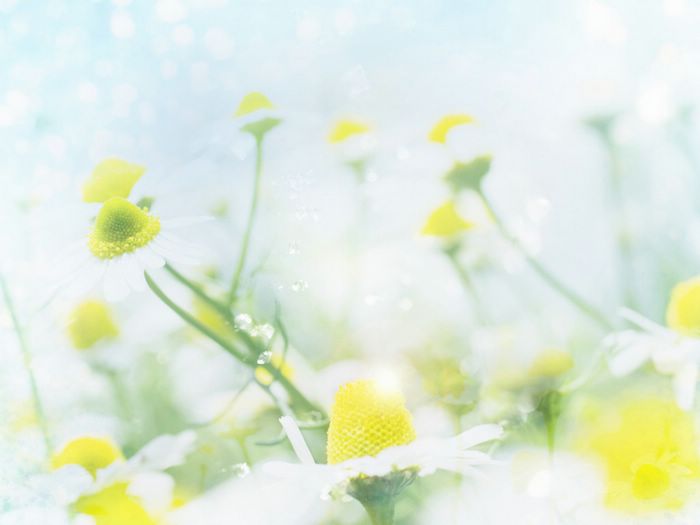 علل و عوامل نابرابری
عوامل خارجی
استعمارگری توسط کشورهای قدرتمند
استفاده از منابع سایر کشورها به سود خود
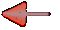 اشغال نظامی کشورها
مستعمره کردن کشورها
دخالت و نفوذ در امور داخلی کشورها
جلوگیری از استقلال سیاسی و اقتصادی کشورها
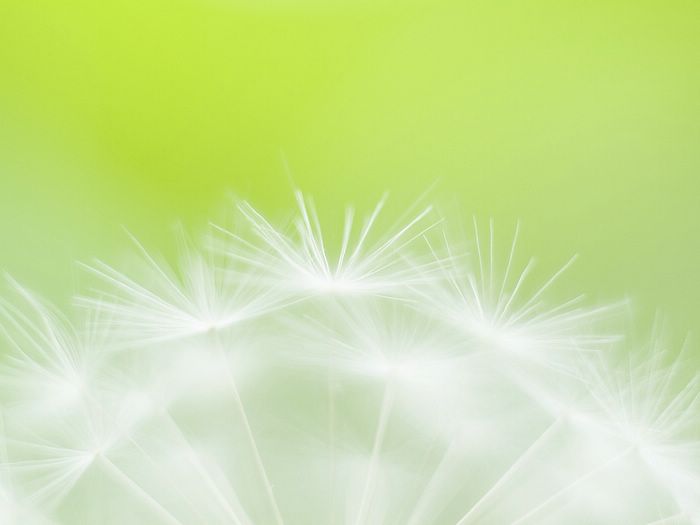 علل و عوامل نابرابری
عوامل داخلی
حکومت های ستمگر و وابسته که منافع و منابع کشور را در اختیار بیگانگان قرار می دهند
جنگ ها و کشمکش های داخلی
بی سوادی و ناآگاهی مردم
فرهنگ و باورهای غلط
نداشتن ایمان و پشتکار و اراده برای تغییر وضع
غفلت از استعدادها و فرهنگ خود
نبودن وحدت و مشارکت بین مردم
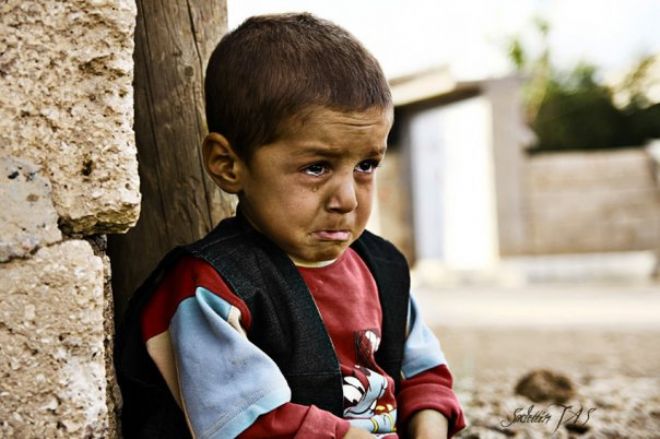 آدمیان به لبخندی که بر لبها مینشانند و به احساس خوبی که بر جای مینهند و به دردی که از یکدیگر میکاهند ، می ارزند.....
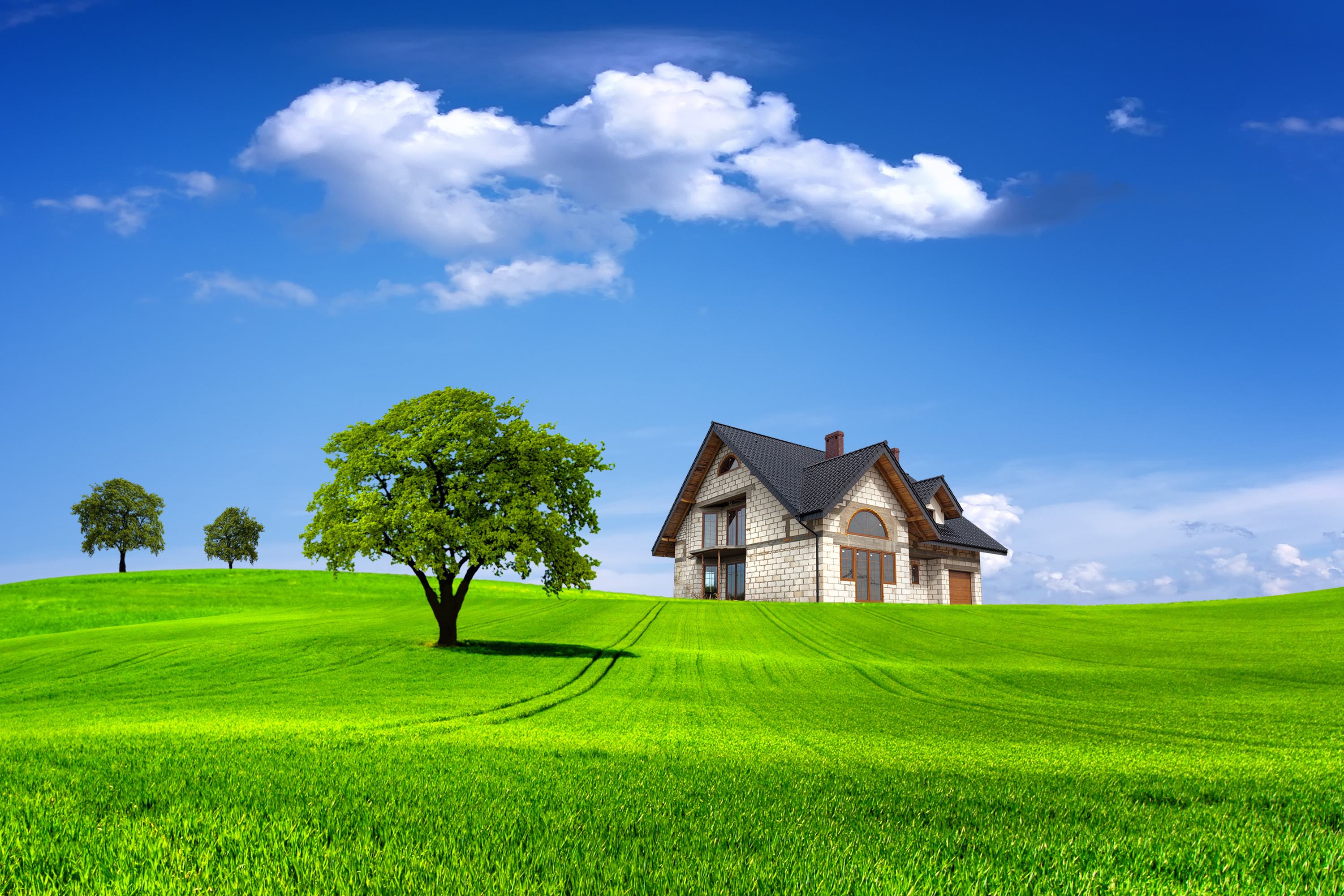 پایان